Semantisatieverhaal A:
Zo rond kerst wordt er altijd veel geknutseld met glitters op school. Rond betekent ongeveer. Engeltjes, sterren, kerstballen… allemaal symbolen die bij de kerst horen. Het symbool is het ding, dier of teken met een speciale betekenis. En dat kun je versieren met glitters. Glitters zijn heel populair, jullie vinden ze ook heel tof he?! Ze zijn dus geliefd, veel mensen vinden het leuk. Het voordeel of de fijne kant van glitters is dat elk knutselwerkje er meteen feestelijk uitziet. Maar er is ook een groot nadeel of vervelende kant aan glitters. Glitters zijn ieniemienie stukjes plastic. En die gaan lang mee. Lang meegaan houdt in dat ze lang gebruikt kunnen worden. Veel glitters vallen een keer van het kunstwerkje en komen in de natuur terecht, bijvoorbeeld in het water. Dat is niet goed voor de dieren en de natuur. En ook niet voor ons. Behoud je kerstversiering met glitters daarom goed. Verlies deze versiering dus niet. Wees voorzichtig en gooi het niet snel weg. Ik heb het ook een keer met een gouden glitterpak gehad dat ik had gehuurd. Huren is geld betalen voor iets wat je gebruikt en later weer teruggeeft. Kijk deze, cool hè! En ik droeg er ook geel haar bij. Ik had geen echt geel haar hoor, het was kunst-haar; namaak-haar. Ik droeg een pruik. Maar toen ik het glitterpak terug had gebracht, zat mijn hele tas nog onder de glitters.. En die heb ik toen buiten naast een kwekerij uitgeklopt..! De kwekerij is het bedrijf waar mensen bomen, planten of bloemen laten groeien. Dom! Al die glitters in de natuur. Och.. Maar ja, dat wist ik toen nog niet. Wist jij van het nadeel van glitters?
A
[Speaker Notes: Woordenoverzicht
rond: ongeveer
behouden: niet verliezen
het symbool: het ding, dier of teken met een speciale betekenis
populair: geliefd, veel mensen vinden het leuk
kunst-: namaak-
het voordeel: de fijne kant van iets
het nadeel: de vervelende kant van iets
lang meegaan: lang gebruikt kunnen worden
huren: geld betalen voor iets wat je gebruikt en later weer teruggeeft
de kwekerij: het bedrijf waar mensen bomen, planten of bloemen laten groeien]
Gerarda Das
Marjan ter Harmsel
Mandy Routledge
Francis Vrielink
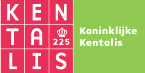 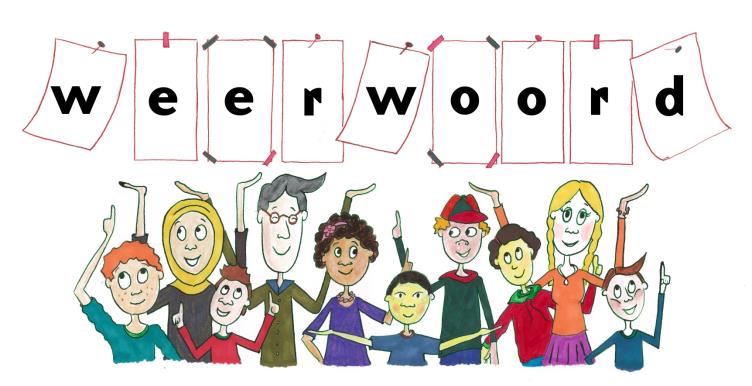 Week 50 – 12 december 2023
Niveau A
rond
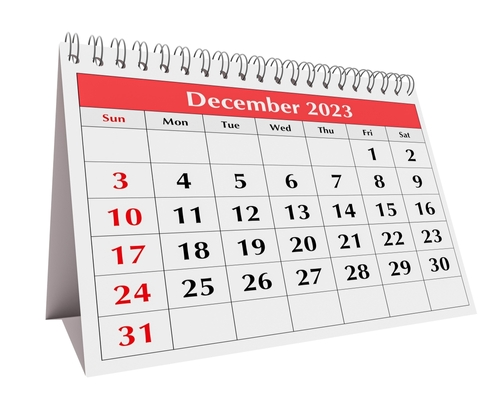 het symbool
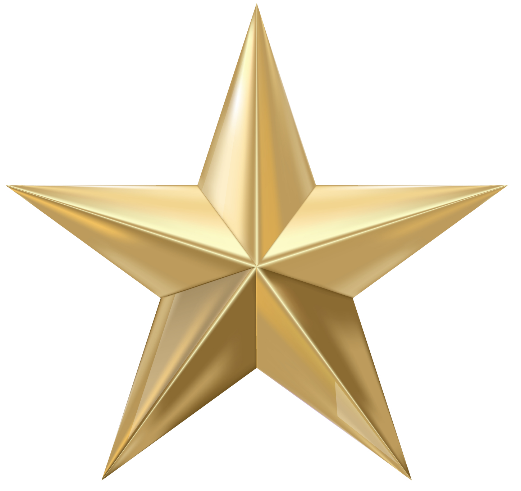 populair
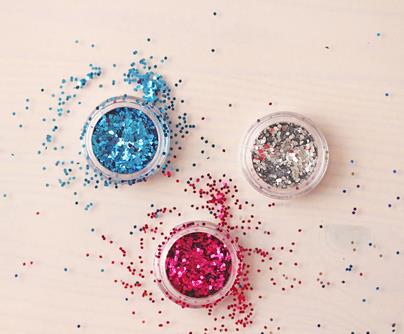 het voordeel
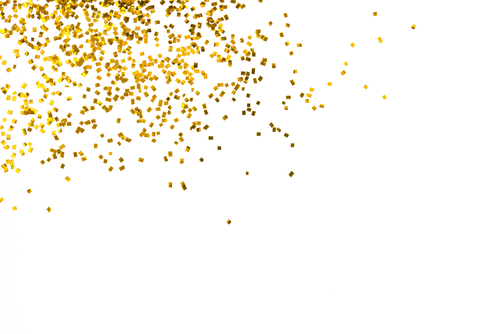 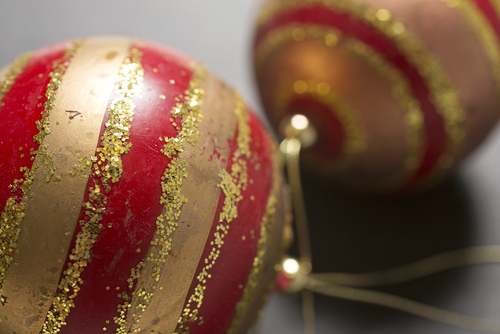 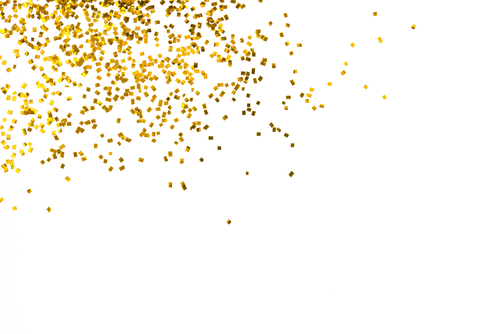 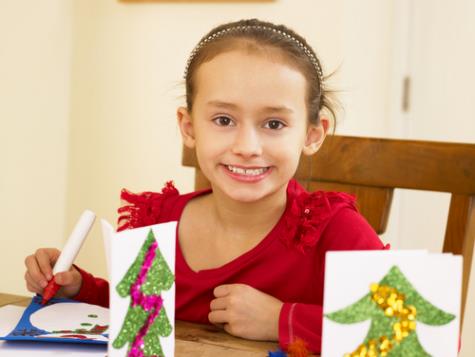 het nadeel
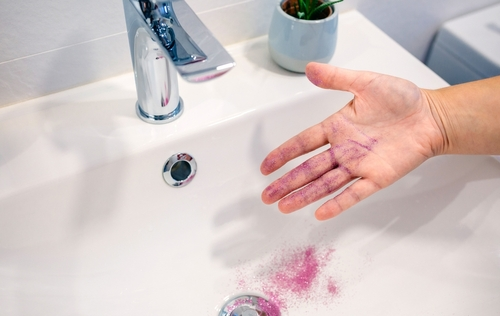 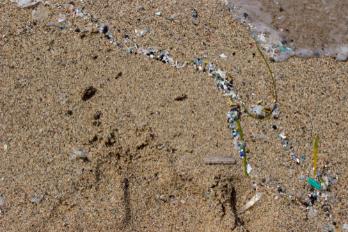 lang meegaan
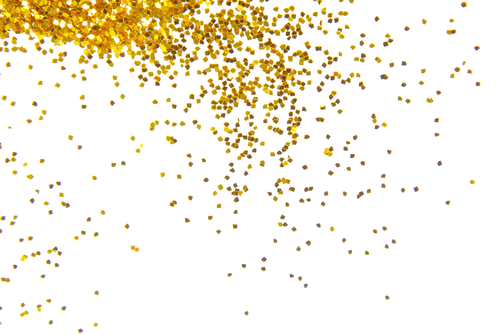 2060
2023
behouden
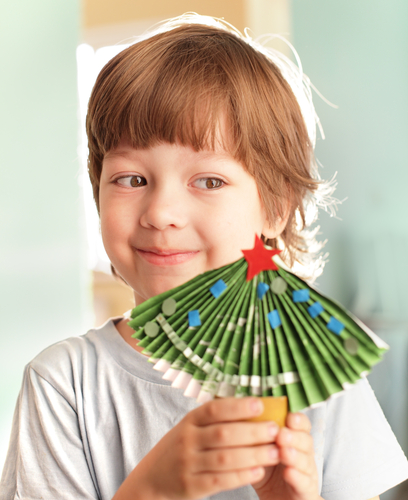 huren
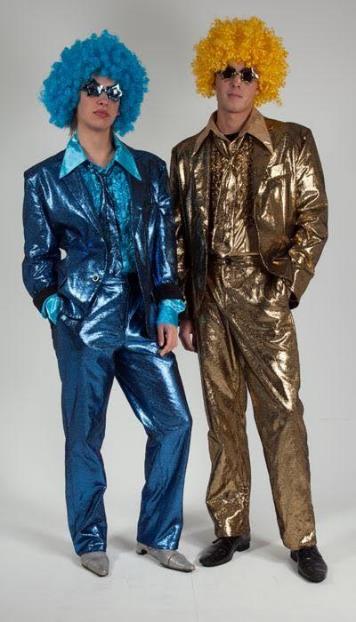 Te huur
https://cdn.webshopapp.com/shops/86992/files/105177533/400x700x2/glitterpak-in-blauw-en-goud-huren.jpg
kunst-
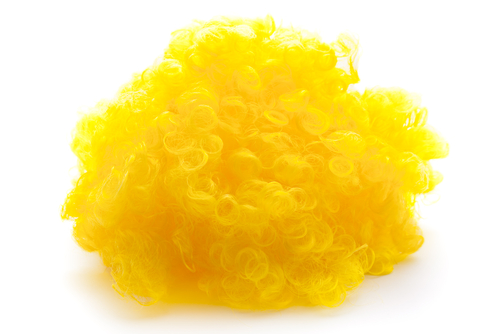 de kwekerij
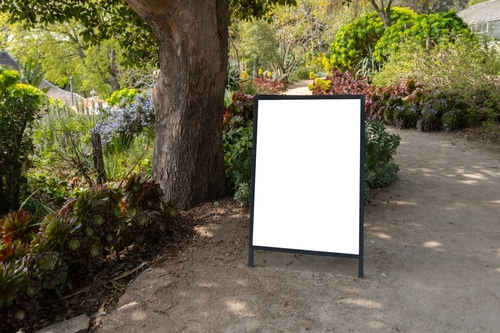 Welkom!

Kwekerij ‘Boom en zo’
Op de woordmuur:
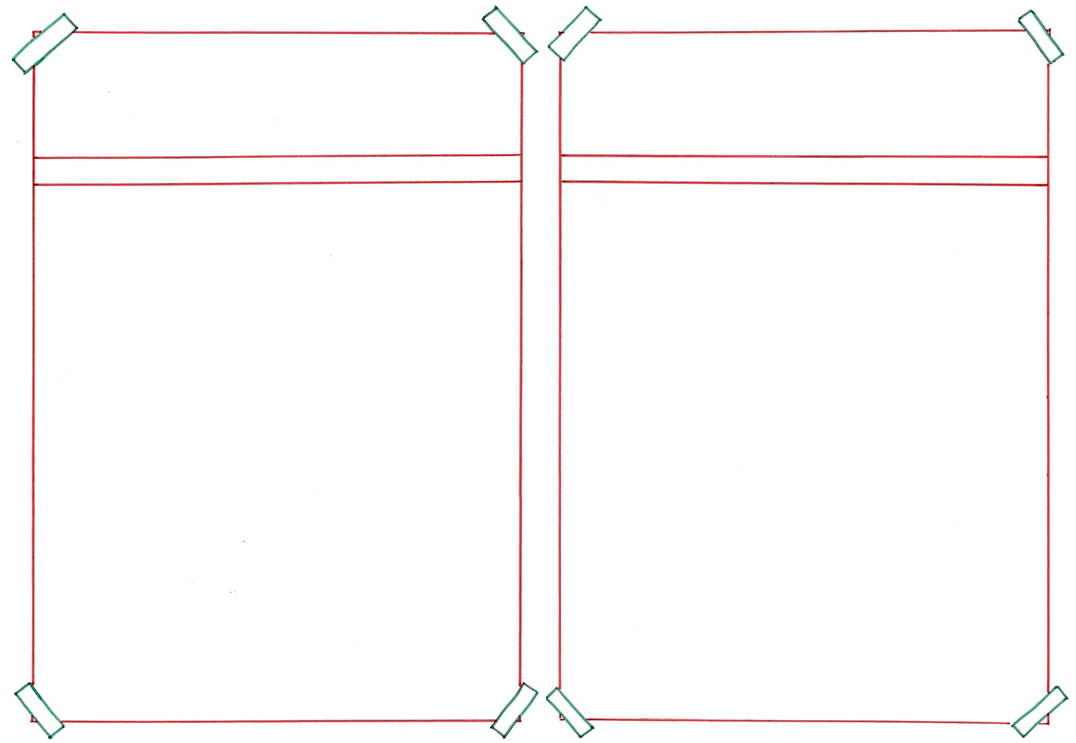 kunst-
authentiek
= geen namaak, echt
 
 
 
 
 
  


Mijn authentieke haar is bruin.
= namaak-

  
 
 

 
   
Dit is kunsthaar.
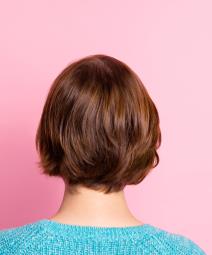 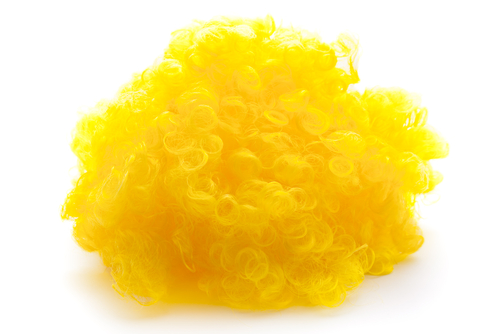 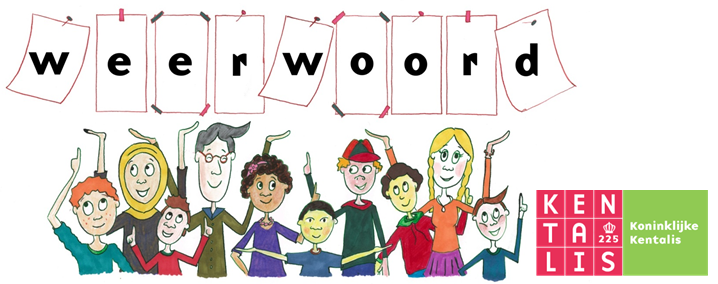 het
het
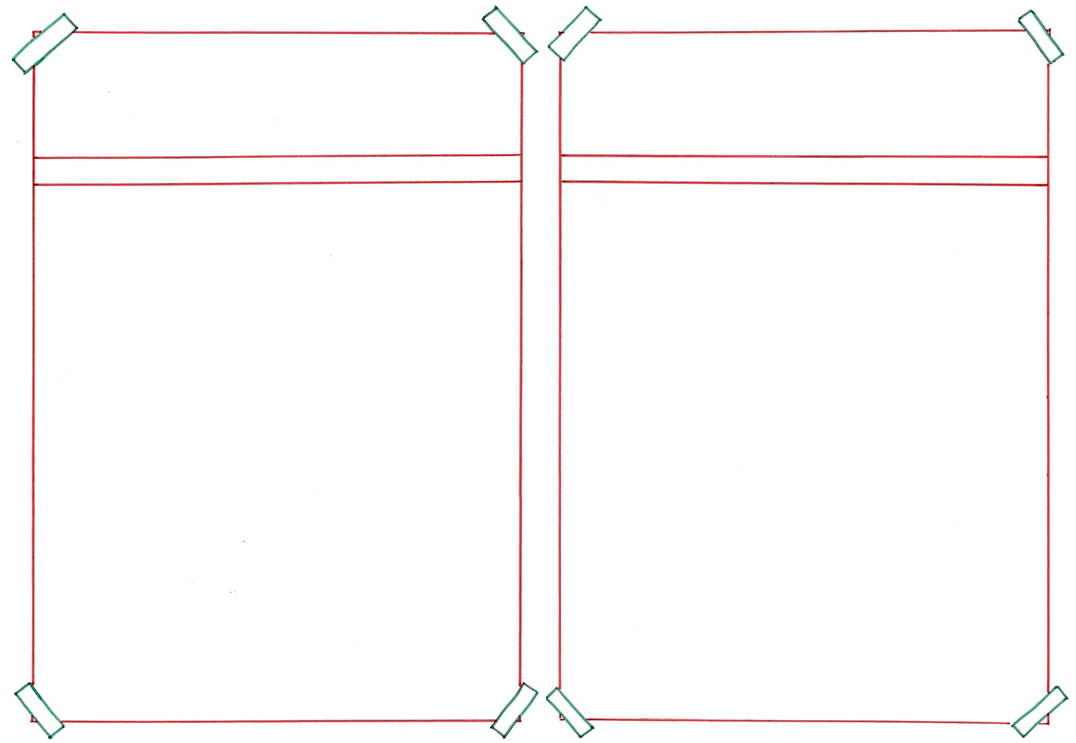 voordeel
nadeel
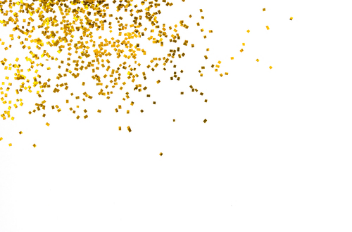 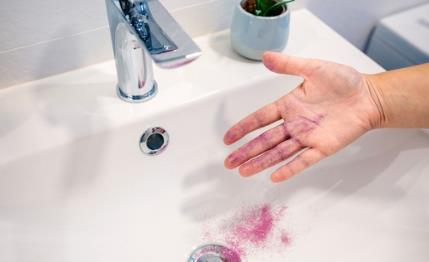 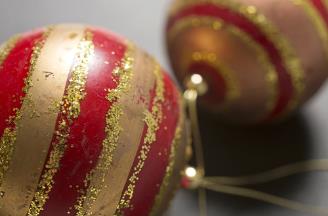 = de fijne kant van iets
 
 
 
 
 
  

Het voordeel van glitters is dat elk knutselwerkje er feestelijk uit ziet.
= de vervelende kant van iets

  
 

 
   Het nadeel van glitters is dat ze in de natuur belanden.
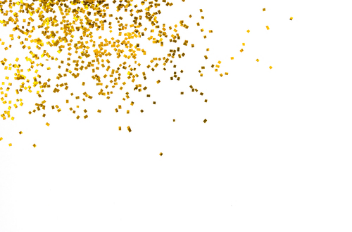 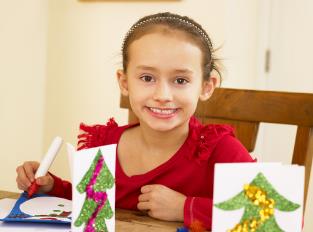 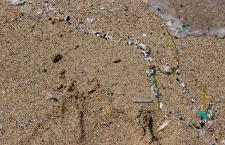 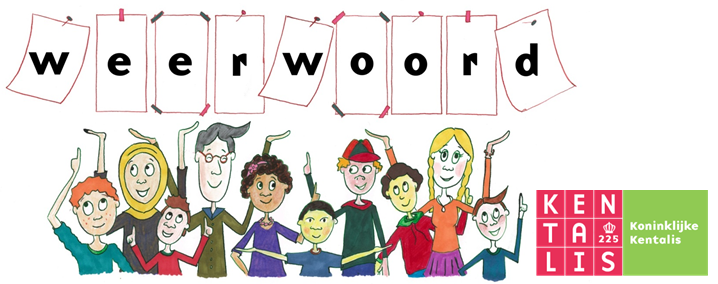 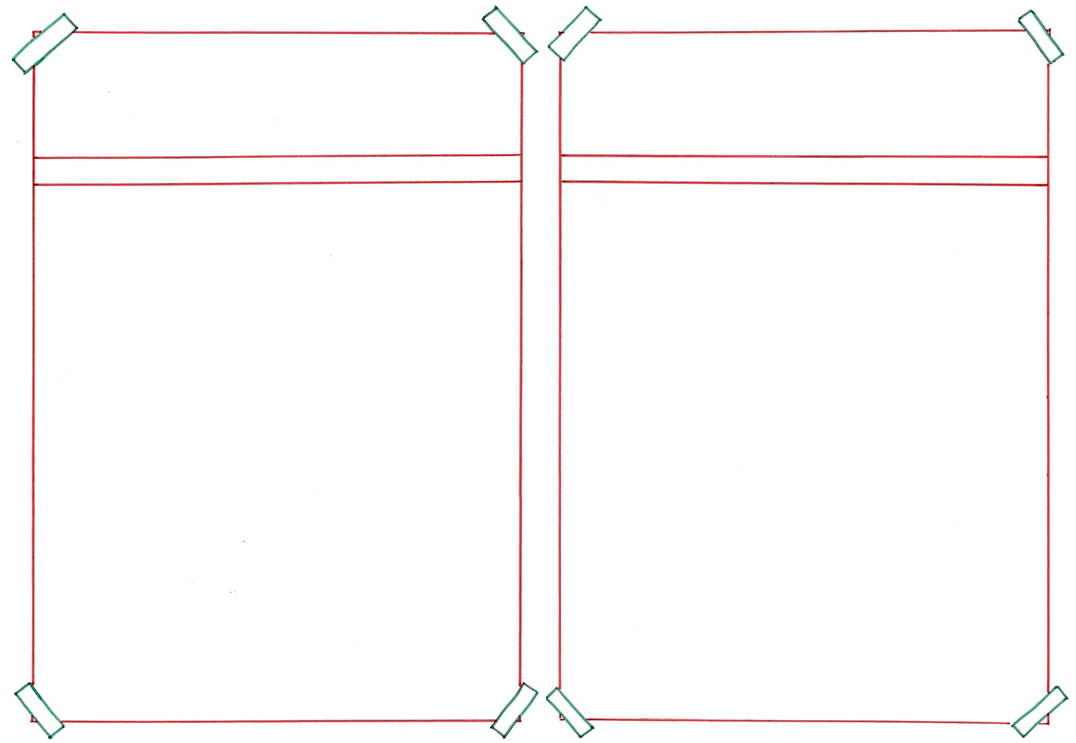 behouden
verliezen
= niet behouden
 
  
 


  


Het knutselwerkje verloor al zijn glitters. De glitters werden niet behouden.
= niet verliezen

  
 
 

 
   

Behoud je knutsels goed!
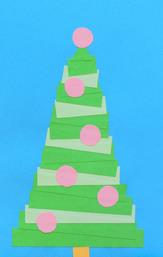 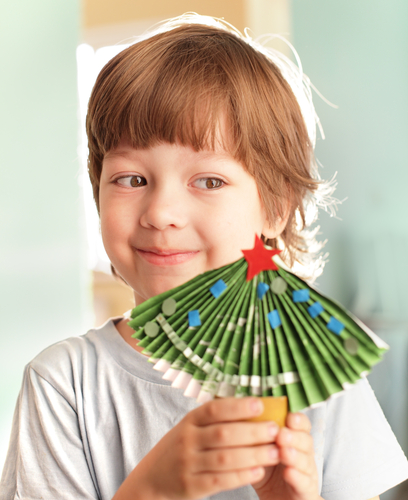 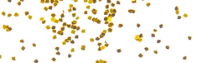 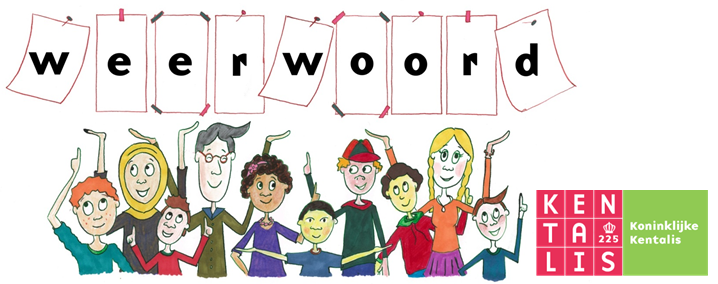 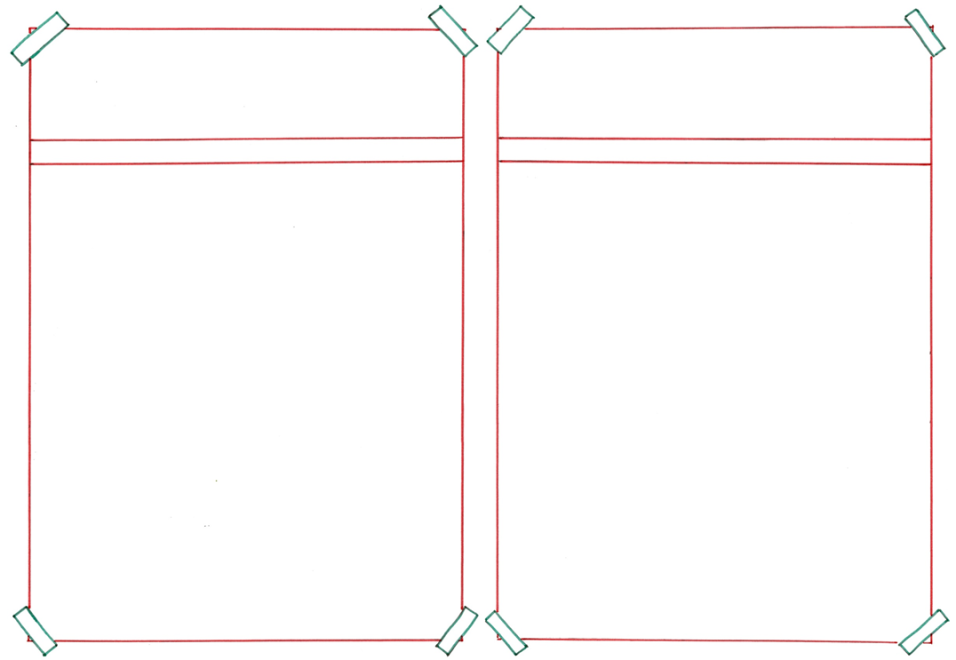 rond
exact
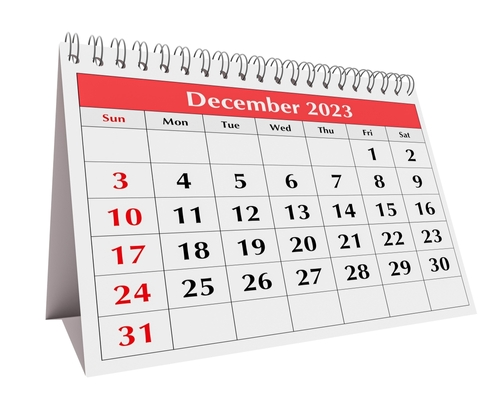 =  precies
 
 
 
  




Op 25 december is het exact kerst.
=  ongeveer

 





Zo rond kerst wordt er veel geknutseld met glitters.
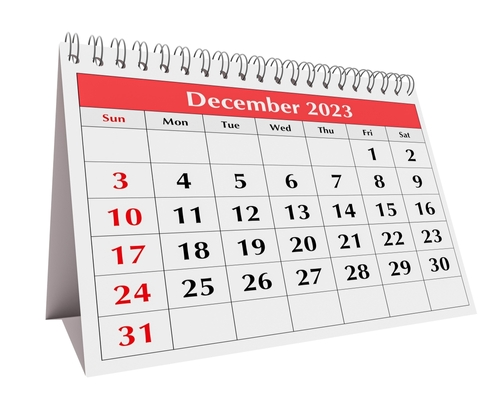 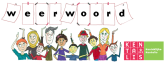 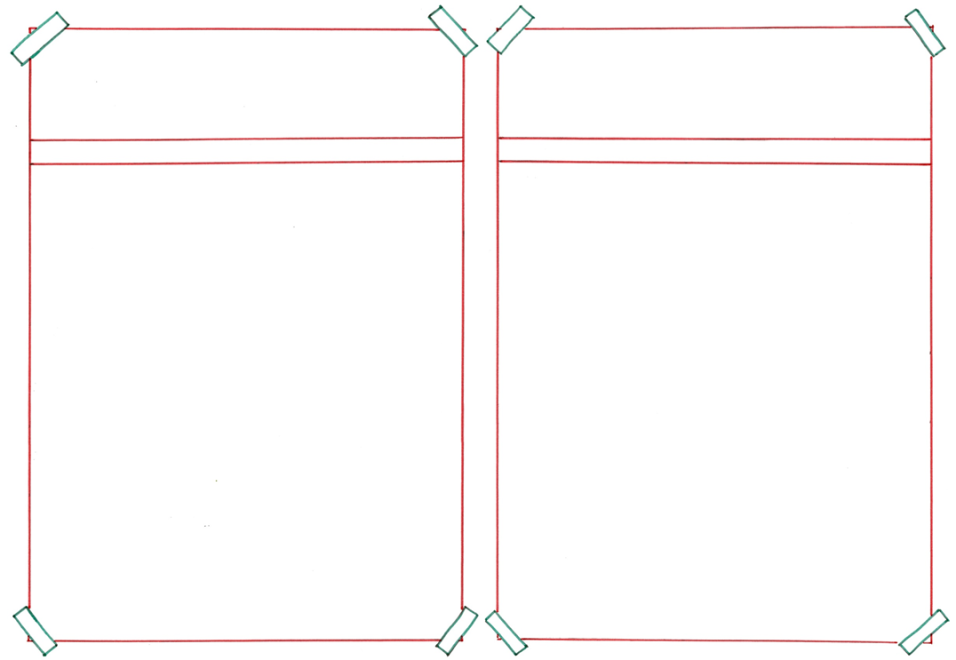 impopulair
populair
= iets wat veel mensen niet leuk vinden  
 
 





Iemand met rood haar uitlachen, is gelukkig impopulair geworden.
= geliefd, veel mensen vinden het leuk













Knutselen met glitters is populair bij kinderen.
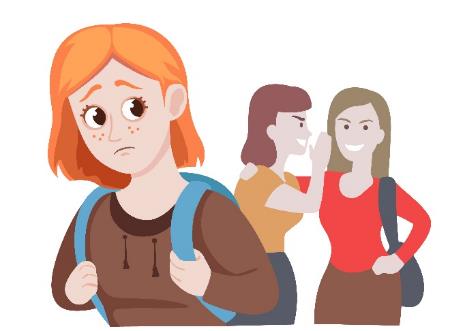 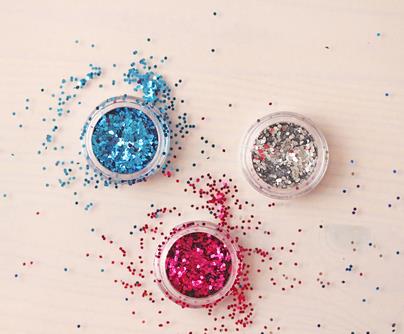 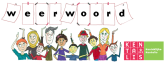 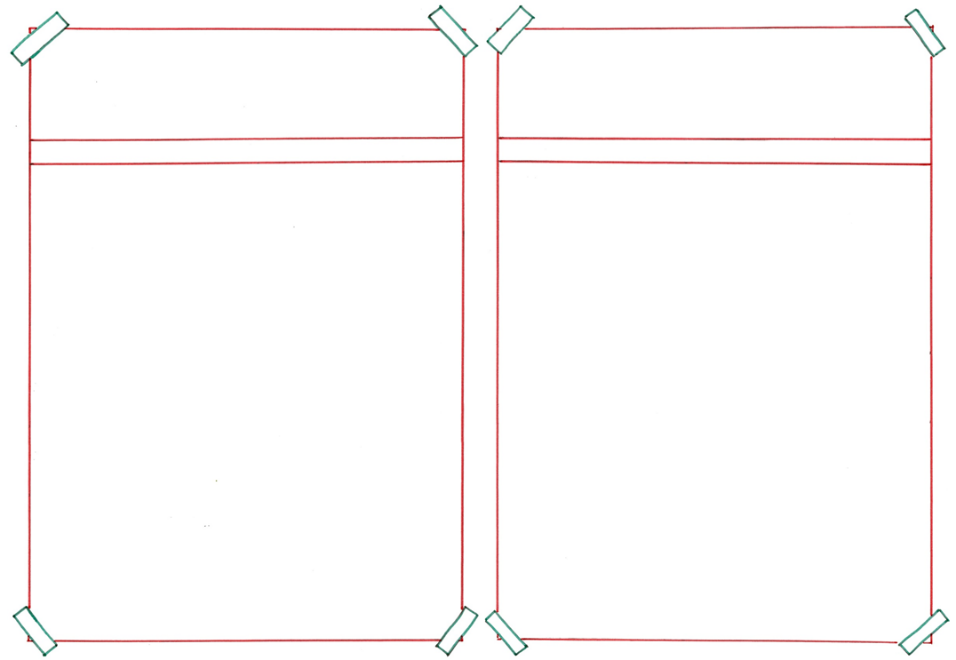 huren
kopen
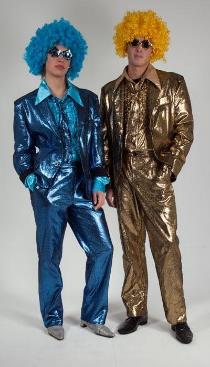 = geld betalen voor iets wat je gebruikt en later weer teruggeeft

 

 
     
Deze glitterpakken kun je huren voor een feestje.
= geld betalen voor iets waarvan je de eigenaar wordt
 
 
 
  


Zij koopt een kop koffie.
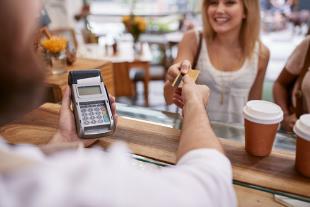 Te huur
https://cdn.webshopapp.com/shops/86992/files/105177533/400x700x2/glitterpak-in-blauw-en-goud-huren.jpg
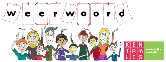 lang
kort
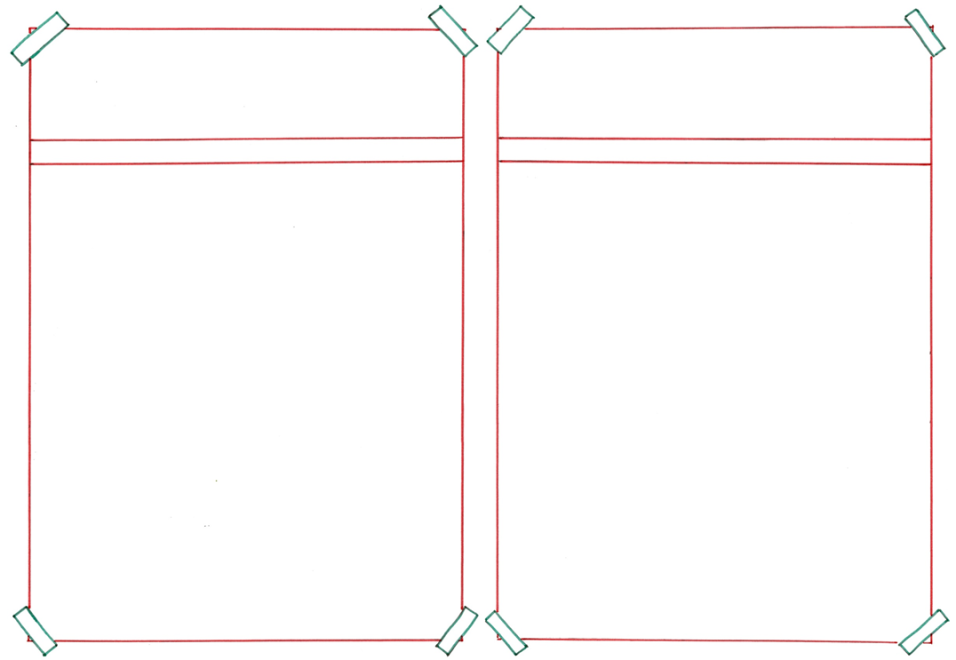 meegaan
meegaan
= kort gebruikt kunnen worden
 
 
 
 

Papier vergaat wel in de natuur. Het gaat meestal maar kort mee.
=  lang gebruikt kunnen worden

 




Glitters vergaan niet in de natuur. Ze gaan lang mee.
2060
2024
2023
2023
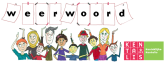 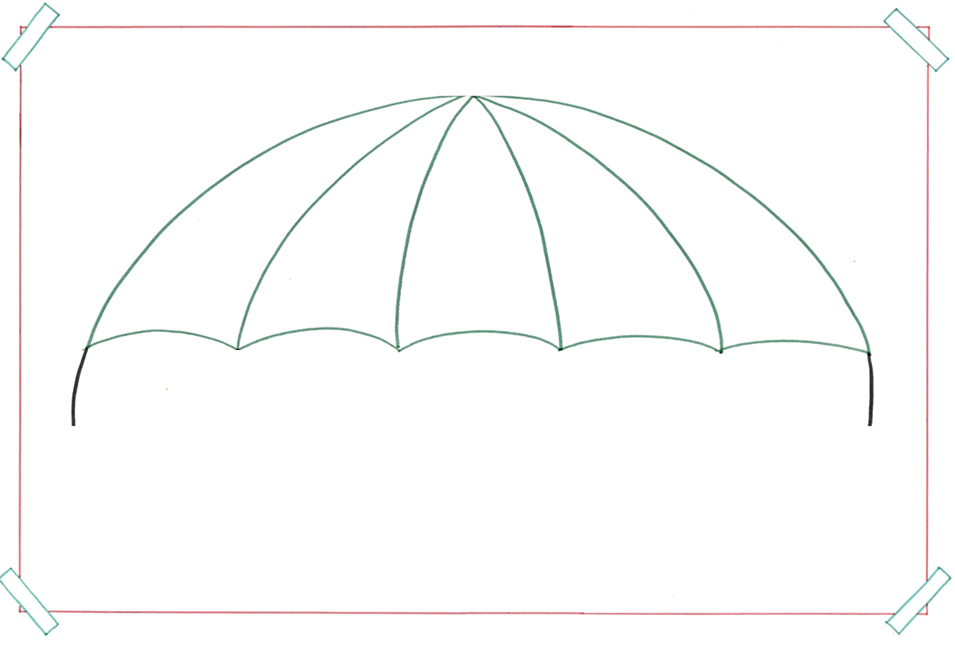 het symbool
= het ding, dier of teken met een speciale betekenis
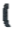 het toilet
de wifi
de ster
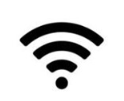 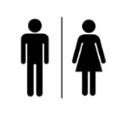 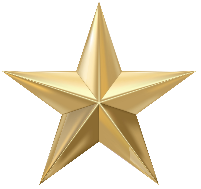 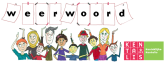 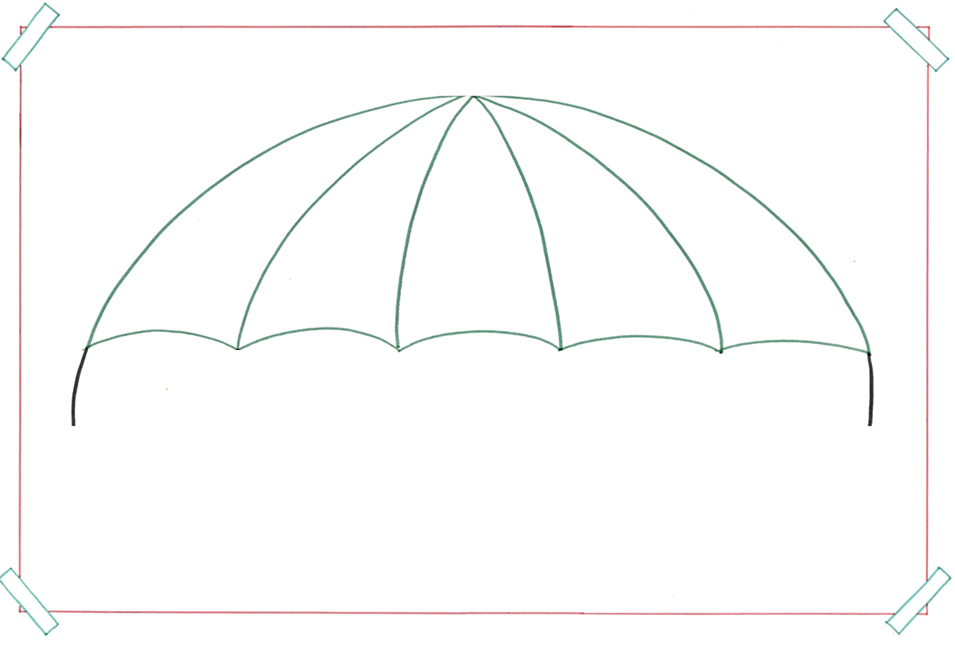 de kwekerij
= het bedrijf waar mensen bomen, planten of bloemen laten groeien
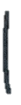 de bloemen-
de planten-
de bomen-
kwekerij
kwekerij
kwekerij
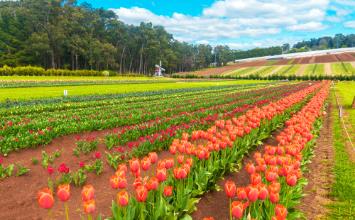 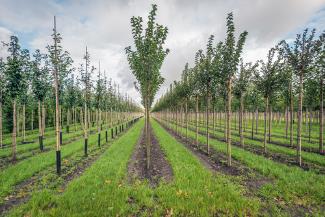 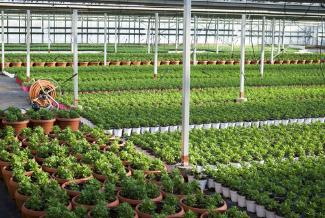 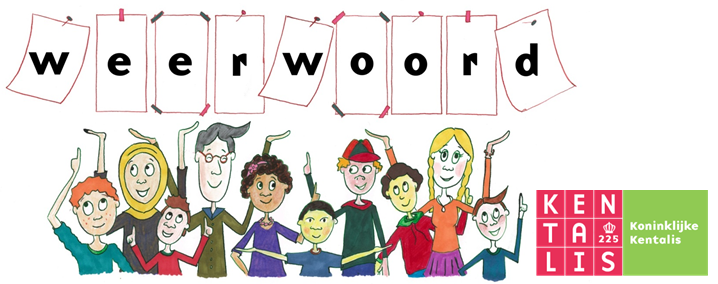